La gestion de laboratoire informatique facilitée
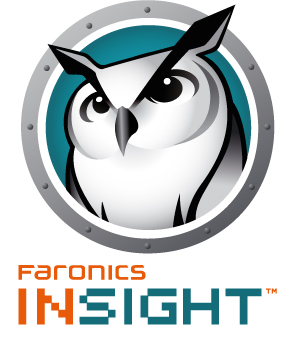 Initiation au logiciel Faronics Insight Teacher
Animatrice : Véronique Turgeon, Tech. en éducation spécialisée
Journée pédagogique du 16 janvier 2018
1
Plan de la présentation
Mot de bienvenue et introduction
Bloc I : Le fonctionnement de base d’Insight Teacher
Bloc II : Les options facilitant la gestion des postes informatiques
Bloc III : Les options d’interactivité et d’évaluation
Discussion en sous-groupes
Conclusion
Journée pédagogique du 16 janvier 2018
2
Mot de bienvenue et introduction
Présentation de l’animatrice
 Attentes et niveau de connaissance des participants
Journée pédagogique du 16 janvier 2018
3
Bloc I
Le fonctionnement de base d’Insight teacher
Journée pédagogique du 16 janvier 2018
4
Le fonctionnement de base d’Insight Teacher
Ouverture du logiciel
Mot de passe : « bertha »
 Nom des ordinateurs (étudiants)
 Sélection des écrans étudiants
 Agrandissement d’un écran étudiant
 Modification de la taille des écrans étudiants
 Contrôle à distance d’un ordinateur étudiant
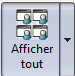 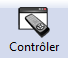 Journée pédagogique du 16 janvier 2018
5
Bloc II
Les options facilitant la gestion des postes informatiques
Journée pédagogique du 16 janvier 2018
6
Les options facilitant la gestion des postes informatiques
Affichage de l’écran Professeur aux étudiants (Plein écran ou en fenêtre)
 Affichage d’un écran étudiant à d’autres étudiants
 Limitations :
Limitation Web
Limitation d’applications (logiciels)
Limitation du lecteur (CD, DVD, USB)
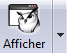 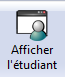 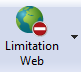 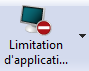 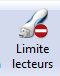 Journée pédagogique du 16 janvier 2018
7
Les options facilitant la gestion des postes informatiques (suite)
Vider l’écran étudiant (bloquer le poste informatique) 
 Disposition de la classe
 Envoyer un document aux étudiants 
 Récupérer un document de l’ordinateur des étudiants 
Utiliser « *.* »
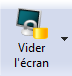 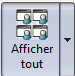 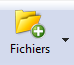 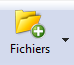 Journée pédagogique du 16 janvier 2018
8
Bloc III
Les options d’interactivité et d’évaluation
Journée pédagogique du 16 janvier 2018
9
Les options d’interactivité et d’évaluation
Clavardage 
En groupe
En dyade professeur-étudiant
 Vote et test (quizz) en classe 
 Sélectionner un étudiant de manière aléatoire
 Visionnement d’un vidéo en classe
 Utilisation d’un microphone 
 Capture de l’écran étudiant
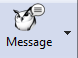 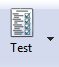 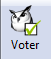 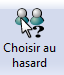 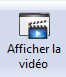 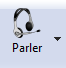 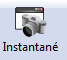 Journée pédagogique du 16 janvier 2018
10
Discussion en sous-groupe
Trouvez des exemples d’utilisation d’une ou de plusieurs options du logiciel Insight Teacher que vous pourriez faire en classe ou en examen.

 Retour en plénière
Journée pédagogique du 16 janvier 2018
11
Conclusion de l’atelier
Journée pédagogique du 16 janvier 2018
12